English

We will be writing our own Roman adventure stories. 
The children will then create their own Roman Gods, Goddesses and mythical creatures and write character descriptions. 
The Story of Romulus and Remus.
Letter writing from the point of view of a Roman Soldier. 

Skills
Instructional writing. Story writing. Character descriptions using imaginative and descriptive vocabulary.
School Value
Kindness
We will try our best and rise to the challenge.
Maths. 

In Maths we will practise mental calculation daily to ensure we are secure in our number knowledge. We will also continue weekly times tables tests.
We will continue to learn about Fractions with the focus this term on fractions of amounts. This will build on our learning from Term Four. 
We will also look at Time and Money. The children will learn to tell the time to 5 minute and 1 minute increments as well as recapping days and months. Also, money will be taught.
Great Chart Primary School
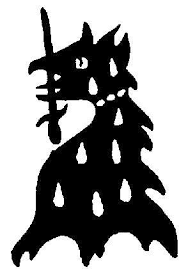 Art
For Art this term the children will design sculptures, manipulating a range of materials, children learn ways to join and create free-standing structures inspired by the work of Anthony Caro.

DT
The children will be designing a tart and cooking it.
Science

     What affects how well our plants grow?

Identifying parts of a plant, what plants need to survive and what will affect its growth.
History

Our discussion question for this term will be, “Were the Romans really rotten?”

This term we will cover Daily Life of a Roman living in Britannia which includes: houses, towns, food, clothing, life in the Roman Army.
Comparisons will be made to life in Modern Britain and we will think about what the Romans brought over to Britain and how this has impacted our lives.
Year 3 Term 5 Curriculum
P.E

Indoor PE

OAA

              Outdoor PE

             Athletics
Computing

The children will learn touch typing skills. They will continuing will desktop publishing skills also.
R.E

Hinduism
We will discuss the question “How can Brahman be everywhere and in everything?”
PSHE/RHE
Each week, in Circle Time we will discuss the question “How do family and friends celebrate special days?” In RHE, it’s The Changing Body.
French

Different forms of Transport